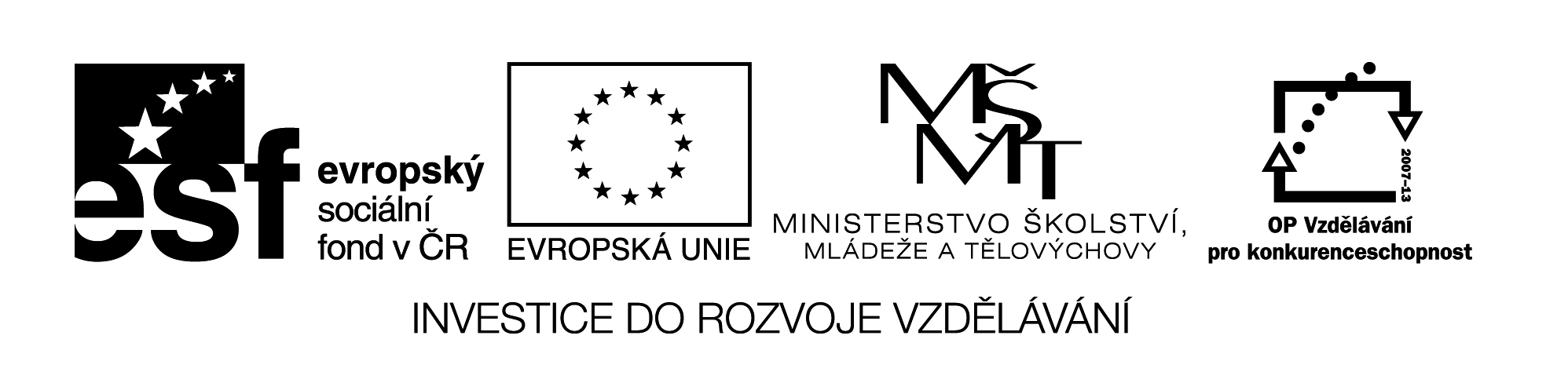 Nakupování na internetu
Vzdělávací materiál byl vytvořen v rámci projektu 
Inovace a zkvalitnění výuky na Slovanském gymnáziu
CZ.1.07/1.5.00/34.1088
Pokud budeme dodržovat určité zásady můžeme minimalizovat nebezpečí nákupů přes internet.
Rady pro bezpečné nakupování přes internet
ověření internetového obchodu
  pozitivní zkušenosti
  certifikát obchodu
  spolehlivost
  objednávky z vlastního počítače
  způsob platby a doručení zboží
  převzetí zásilky
  uschování dokladů
  možnost reklamace
Ověření internetového obchodu
Ověřte si internetový obchod.

Ověření můžete provést přes 
Asociaci pro elektronickou komerci (APEK)
www.apek.cz
Pozitivní zkušenosti
Pokud nemáte s vybraným obchodem zkušenosti, snažte si na internetu nebo od přátel zjistit, jaké zkušenosti mají s obchodem ostatní spotřebitelé.
Certifikát obchodu
Certifikace a akreditace mají sloužit jako potvrzení určité jakosti, standardu a dodržování právních předpisů a základních etických pravidel. Certifikace internetových obchodů není upravena žádným obecně závazným právním předpisem a funguje na principu dobrovolnosti.
Certifikát obchodu
Jsou stanovena jasná pravidla pro udělení certifikátů. Pokud internetový obchod pravidla splní, potom má nárok na udělení certifikace, a pokud naopak přestane podmínky splňovat, musí mu být certifikát odebrán. V České republice se certifikaci věnuje hlavně Asociace pro elektronickou komerci (APEK).
Spolehlivost prodejce
Když na stránce internetového obchodu nenajdete identifikační údaje prodejce (obchodní jméno, adresu, e-mail a telefon), nákupní řád, obchodní a reklamační podmínky, doporučujeme hledat jiného dodavatele požadovaného zboží. Kontakt na P.O. Box je naprosto nedostatečný.
Objednávky z vlastního počítače
Během provádění platební transakce on-line je nutno zadávat důvěrné informace (čísla karet, speciální ověřovací kódy), které v případě, že se dostanou do rukou cizích osob, mohou způsobit mnoho problémů. Proto je dobré používat pouze vlastní počítač, neboť při použití počítače např. v internetové kavárně je větší riziko, že na počítači je software, který důvěrné informace zaznamená.
Způsob platby a doručení
O způsobu platby a dodání zboží Vás musí prodejce informovat předem. Kartou plaťte pouze u prověřených obchodníků, kteří na trhu působí již dlouhou dobu. 
U neprověřených obchodů doporučujeme při prvním nákupu zvolit způsob platby na dobírku, tedy až po dodání zboží.
Převzetí zásilky
Při přebírání zásilky od dopravce zkontrolujte neporušenost obalu zásilky. Nepřebírejte zásilku, která je na první pohled poškozená, sepište protokol s dopravcem a kontaktujte dodavatele.
Převzetí zásilky
Cena za zásilku musí odpovídat té, kterou vám dodavatel potvrdil. Nepřebírejte zásilku za vyšší cenu, než za kterou jste si zboží objednali a neprodleně kontaktovat dodavatele, aby sjednal nápravu.
Uschování dokladů
Vytiskněte a uschovejte veškeré doklady, především objednávku. Usnadní Vám to případné doložení komunikace s dodavatelem.
Jestliže vám dodavatel nepotvrdí objednávku obratem, vyžádejte si potvrzení.
Uschování dokladů
Uložte si všechny smluvní podmínky a veškerou komunikaci s dodavatelem do doby, než obchod proběhne. Smluvní podmínky umístěné na internetových stránkách obchodu se mohou měnit a je důležité mít informace o znění platném v době nákupu zboží.
Možnost reklamace
Před nákupem zboží se zajímejte o možnost případné reklamace. Před nákupem si přečtěte obchodní a reklamační podmínky.
Zdroje
[online]. [cit. 2013-10-02]. Dostupné z: http://www.bezpecnyinternet.cz/